“Zonnefysica en Ruimteweer”: team van ~50 mensen
Opdrachten
Hoofdactiviteiten
Wit-licht telescopen
Radio-zonnefysica
Communicatie
Basisonderzoek 
Ruimteweerdiensten
Sensortechnologie
Beeldverwerking
Ruimtetelescopen
Basisonderzoek
Dienstverlening
[Speaker Notes: Basisonderzoek: naar een beter begrip van de zon en haar invloed

Dienstverlening: voortdurend opvolgen van de zonneactiviteit en voorlichting/waarschuwing bieden aan de getroffen sectoren]
“Zonnefysica en Ruimteweer”: team van ~50 mensen
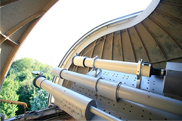 Hoofdactiviteiten
Wit-licht telescopen
Radio-zonnefysica
Communicatie
Basisonderzoek 
Ruimteweerdiensten
Sensortechnologie
Beeldverwerking
Ruimtetelescopen
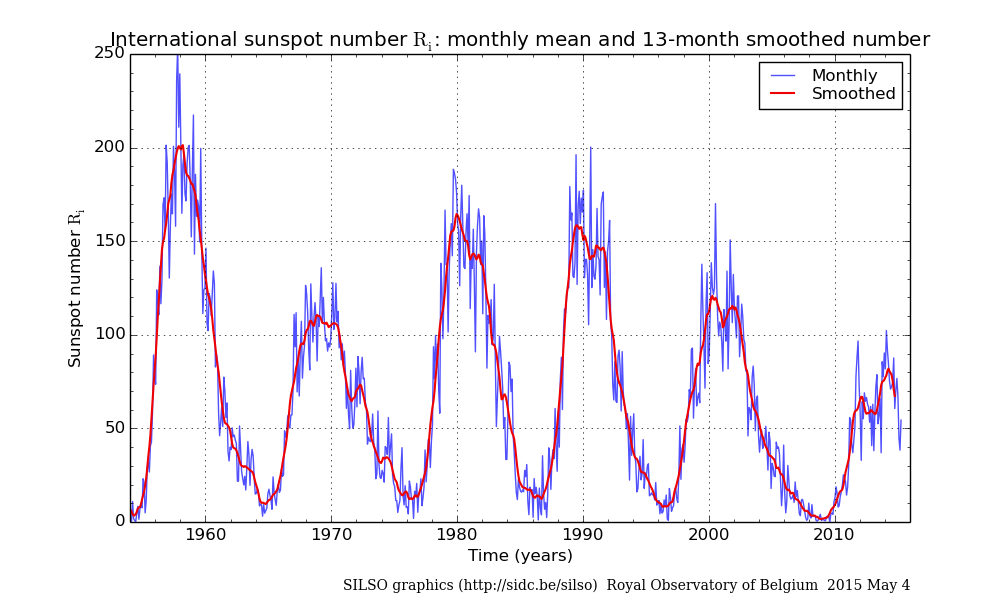 [Speaker Notes: Wit-licht telescopen op de grond geven de mogelijkheid om de zonnevlekindex te berekenen en zo de elf-jarige cyclus van de zon op te volgen. KSB is het wereldgegevenscentrum voor deze index en coordineert een internationaal netwerk van ongeveer 80 waarnemingsstations. De zonnevlekindex is van  belang voor klimaatstudies.]
“Zonnefysica en Ruimteweer”: team van ~50 mensen
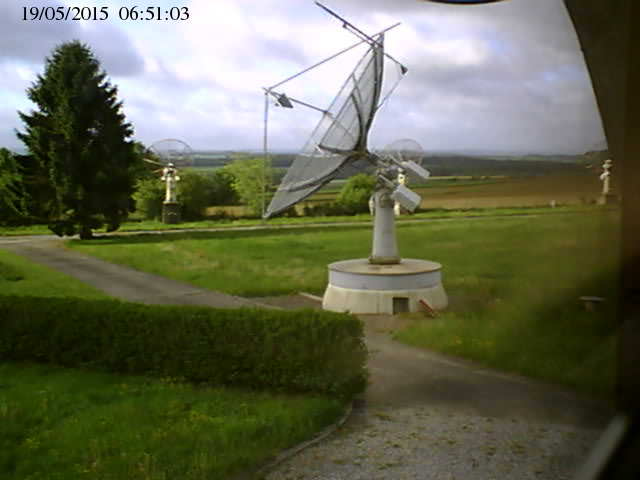 Hoofdactiviteiten
Wit-licht telescopen
Radio-zonnefysica
Communicatie
Basisonderzoek 
Ruimteweerdiensten
Sensortechnologie
Beeldverwerking
Ruimtetelescopen
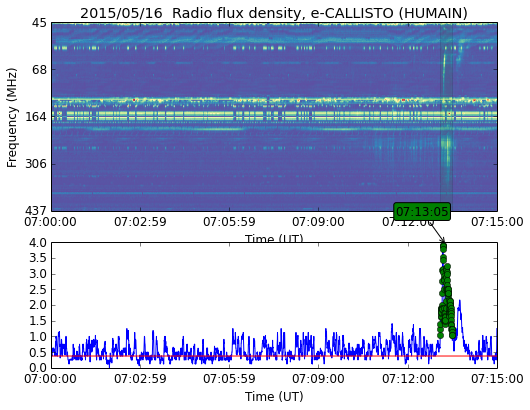 [Speaker Notes: Het radio-astronomiestation te Humain, bij Marche-en-Famenne produceert in real-time waarschuwingen voor schokgolven in de zonnecorona die mogelijk invloed hebben op ruimteweer in de buurt van de aarde.]
“Zonnefysica en Ruimteweer”: team van ~50 mensen
Hoofdactiviteiten
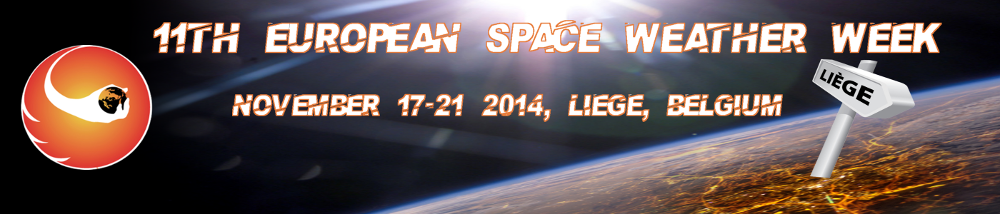 Wit-licht telescopen
Radio-zonnefysica
Communicatie
Basisonderzoek 
Ruimteweerdiensten
Sensortechnologie
Beeldverwerking
Ruimtetelescopen
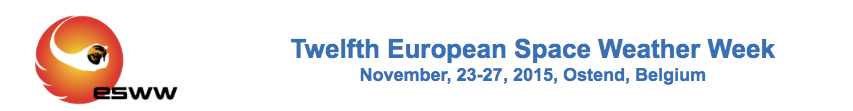 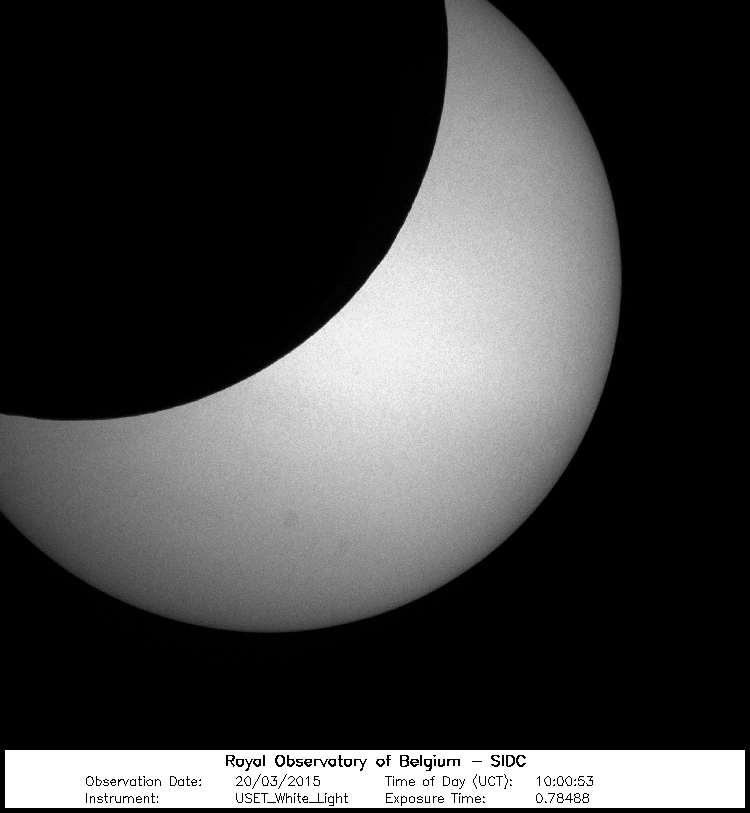 Zonsverduistering
Honderden bezoekers planetarium
Tienduizenden opKSB- website
TV-nieuws
Honderduizendenop YouTube
[Speaker Notes: Ons communicatieteam organiseert de jaarlijkse “European Space Weather Week”, waar de wereldwijde top van honderden ruimteweerwetenschappers samenkomen. Ook speciale gebeurtenissen zoals de zonsverduistering worden in de verf gezet en krijgen veel weerklank.]
“Zonnefysica en Ruimteweer”: team van ~50 mensen
Hoofdactiviteiten
Hoog aantal publicaties in internationaal gereptureerde tijdschriften.Fundamenteel onderzoek is onze 
core-business maar is steeds moeilijker te financieren.
Wit-licht telescopen
Radio-zonnefysica
Communicatie
Basisonderzoek 
Ruimteweerdiensten
Sensortechnologie
Beeldverwerking
Ruimtetelescopen
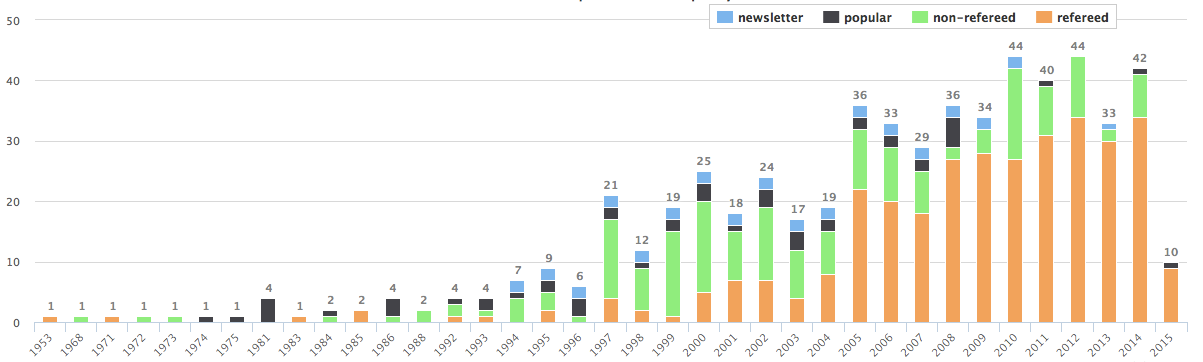 [Speaker Notes: Basisonderzoek: naar een beter begrip van de zon en haar invloed

Dienstverlening: voortdurend opvolgen van de zonneactiviteit en voorlichting/waarschuwing bieden aan de getroffen sectoren]
“Zonnefysica en Ruimteweer”: team van ~50 mensen
Hoofdactiviteiten
Wit-licht telescopen
Radio-zonnefysica
Communicatie
Basisonderzoek 
Ruimteweerdiensten
Sensortechnologie
Beeldverwerking
Ruimtetelescopen
Ruimteprojecten mogelijk dankzij
financiering via  ESA, PRODEX en 
STCE,
 
komen aan bod tijdens de rond-leiding
[Speaker Notes: Basisonderzoek: naar een beter begrip van de zon en haar invloed

Dienstverlening: voortdurend opvolgen van de zonneactiviteit en voorlichting/waarschuwing bieden aan de getroffen sectoren]